SoundCompass in Unity
IGDA Game Accessibility SIG
Open Educational Resources (OER) Project
These slides were provided by Thomas Westin 2018
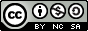 Creative Commons License
This work is licensed under a Creative Commons Attribution-NonCommercial-ShareAlike 4.0 International License
Overview
Background
Assets
Scene Hierarchy
Components
Background
Originally developed in Macromedia (now Adobe) Director, using the Lingo scripting language and DirectSound3D API
Used in Terraformers (released 2003)
www.terraformers.nu
Concept
Represent virtual north with 3D sound
3D sound source at fixed distance, relative to position of avatar
Avatar rotates and hears the direction of the virtual north 3D sound
Original version had more features, e.g. speech to say the direction on demand
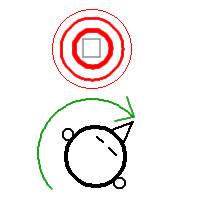 SoundCompass
implementation
CompassModel: AudioSource; visually represented as a Sphere
SimpleCar: Avatar representation; listener; visually rep. as a box
First person: AudioListener on camera
Third person: AudioListener on character
Project folder
AudioClips
Scripts
Scene hierarchy
Parent-child, one-to-many
Transform
Primitives
Game objects
Components
CompassModel: AudioSource
SimpleCar: AudioListener
SimpleCar: SimpleCarController script
SimpleCar: SoundCompass script
Exercise
Try on your own with the included Unity project
Accessibility of this presentation
The author has followed the guidelines for accessible Powerpoints by WebAIM.https://webaim.org/techniques/powerpoint/
If you find some accessibility issue with this Powerpoint, please contact the author.
You may also fix the problem and share the updated file with the author who can then upload an improved version to igda-gasig/oer